VERS UN PLAN D’ACTION NATIONAL CONCERTÉ  EN DÉVELOPPEMENT SOCIAL
Souligner les 10 ans du Forum de développement social


10 juin 09
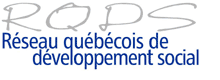 1
MISE EN CONTEXTE
Opportunité

But





Question
Profiter des 10 ans du FDS 

À partir de bilans
Dégager des constats des 10 dernières années 
Et des propositions d’action pour les 10 prochaines années

Comment concrétiser ce projet ?
2
PLAN DE LA PRÉSENTATION
3
PREMIÈRE PARTIE
Membres du collectif
4
MEMBRES DU COLLECTIF
Organisations provinciales 
et régionales
Ministères et 
organismes publics
RQDS  (Porteur de dossier)

Revue Développement social

TNCDC

RQIIAC

ARUC-ISDC

3 Régions
INSPQ

SACAIS 

RVVS

DSP (MSSS)

AQESSS
Partie 1 :  
Partenaires
5
DEUXIÈME PARTIE
Réalisés en 08
En cours en 09
Prévus en 09-10
Prévus en 10-11
6
2008 : LANCEMENT
Définition de projet :
1- Préciser le but et les objectifs
Consolider DS et DC et réfléchir comment les susciter et les soutenir

2- Imaginer une formule :
Mettre en commun les bilans du DS au local, au régional et au national 
Proposer des échanges structurés autour de thématiques centrales
Déposer un plan d’action national concerté pour 10 ans

3- Identifier 7 thématiques : 
       Élus locaux, État, Pauvreté, Pratiques, Participation citoyenne, DC, Agents
Partie 2 :  
Travaux
7
2009 : PLANIFICATION
4 réunions :

1- Structurer les activités prévues            = Quoi ?
2- Préciser les thématiques                 = De quoi ?
3- Organiser la gouvernance            = Comment ?
4- Identifier des partenaires                        = Qui ?
5- Prévoir les résultats attendus et coûts associés
6- Évaluer l’échéancier probable           = Quand ?
Partie 2 :  
Travaux
8
1- STRUCTURER LES ACTIVITÉS
1- Outil de réflexion pour chaque thématique
2- Tournée d’animations régionales
3- Événement national
Partie 2 :  
Travaux
9
2- PRÉCISER LES THÉMATIQUES
Trousse standardisée: outil de bilan et analyse
 Tournée d’animations régionales
 Événement national
Partie 2 :  
Travaux
10
2- THÉMATIQUES (suite)
Partie 2 :  
Travaux
11
3-ORGANISER LA GOUVERNANCE
Structure à 3 paliers et 4 comités principaux
12
Partie 2 :  
Travaux
RÔLES DES COMITÉS
Partie 2 :  
Travaux
13
RÔLES (suite)
Partie 2 :  
Travaux
14
4- IDENTIFIER DES PARTENAIRES
15
Partie 2 :  
Travaux
4- PARTENAIRES (suite)
Partie 2 :  
Travaux
16
4- PARTENAIRES (suite)
Partie 2 :  
Travaux
17
5- PRÉVOIR LES RÉSULTATS ATTENDUS ET COÛTS ASSOCIÉS
Outils de bilan, d’analyse, de communication
Activités de transfert
Tournées régionales et de réseaux
Document-synthèse des bilans régionaux
Fiche technique descriptive de démarche en DS
Répertoire de réalisations locales et régionales
Coûts associés : 95 000 $
Évènement national : déclaration, plan d’action
Partie 2 :  
Travaux
18
6- ÉVALUER L’ÉCHÉANCIER
Année 2008: Définition	
Adopter la vision, les objectifs, les thématiques


Printemps-été 09: Planification
Établir la structure des activités et de la gouvernance
Identifier les partenaires
Détailler les résultats et les coûts
Partie 2 :  
Travaux
19
6- ÉCHÉANCIER (suite)
2009-2010 : Organisation
Concevoir et produire les outils et les formations
Rédiger un plan de communication
Implanter un groupe de travail (participation citoyenne)

2010-2011: Réalisation des bilans
Réaliser une tournée des régions et réseaux (aut. 2010)
Organiser l’évènement national (avril 2011)
Déposer un plan d’action national concerté (juin 2011)
Évaluer la démarche (2010-2011)
Partie 2 :  
Travaux
20
Évènement national
Partie 2 :  
Travaux
21
SYNTHÈSE DES TRAVAUX
Pensée collective
Objectifs précisés
Structure organisée
Activités prévues
Résultats attendus
Coûts évalués
Partie 2 :  
Travaux
22
TROISIÈME PARTIE
Politique
Financier
Organisationnel
23
1- RISQUES POLITIQUES
Enjeux cruciaux: 
Se rattacher à une structure gouvernementale
Trouver un porteur de dossier fort et stratégique

Risques encourus:
Succès compromis
Pas de suite au plan d’action national concerté
Partie 3:  
Risques
24
1- POLITIQUE (suite)
Pistes envisagées:
Rencontre avec les piliers du FDS de 1998
Comité interministériel du MESS
Rendez-vous de la solidarité 2009 (MESS)
MAMROT
MSSS
Partie 3:  
Risques
25
2- RISQUES FINANCIERS
Enjeu crucial: 
Obtenir les ressources financières et techniques nécessaires à la réalisation des activités

Risque encouru:
Aspect organisationnel impossible

Pistes envisagées:
Lettre-type de demande
Coordination par le Comité interministériel
Partie 3:  
Risques
26
3- RISQUES ORGANISATIONNELS
Structure : lourdeur, sensibilisation

Mobilisation : long terme

Participation citoyenne : vase clos

Outils : angles d’approche, rigidité

Communications: diffusion interne et externe des infos, président d’honneur
Partie 3:  
Risques
27
CONCLUSION
28